FORMAZIONE XTE
CORSI DI FORMAZIONE
PER DISOCCUPATI
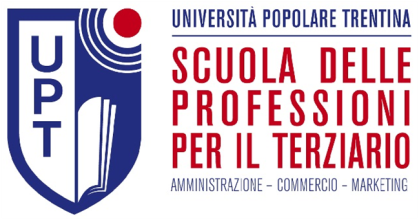 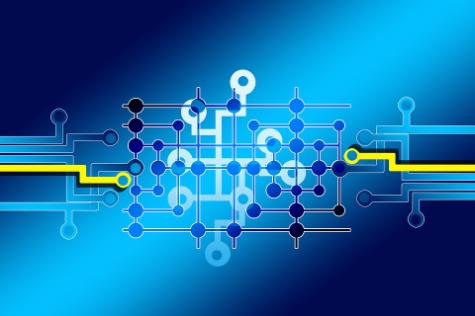 RESPONSABILE INFORMATICO
SEI DISOCCUPATO? FAI CENTRO!
INVESTI NEL SAPERE TECNICO
Conoscere e approfondire l’innovazione promossa dal mondo informatico è indispensabile non solo per trovare un impiego, ma per mantenerlo con soddisfazione.
ISCRIVITI AL CORSO entro venerdì 12 ottobre 2018!
Il corso si svolge a Trento, nella sede dell’UPT, in Passaggio Peterlongo, n 8
Durata dal 15 ottobre 2018 al 20 dicembre 2018
150 ORE DI AULA E LABORATORIO INFORMATICO 
40 ORE DI TIROCINIO IN AZIENDA e un riconoscimento di 70 euro
BUONO PASTO

CORSO CON VOUCHER
oppure in regime privato a 2.000 EURO

TROVERAI DOCENTI QUALIFICATI E UN CONTESTO CHE TI AFFIANCHERA’ 
NELLA VALORIZZAZIONE DELL’ESPERIENZA DI TIROCINIO AZIENDALE.

CONTENUTI:
Hardware, Software, Cloud, Networking, Trattamento dati e tanto altro.
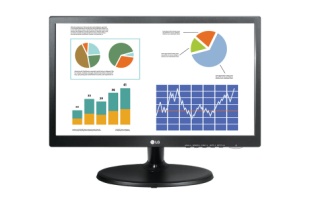 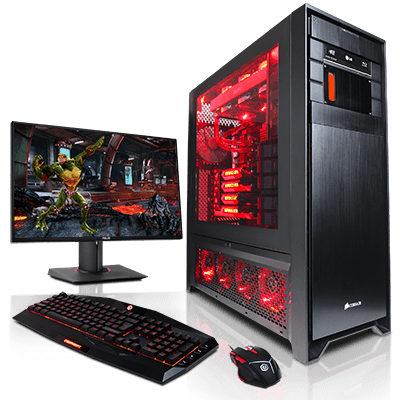 PER ISCRIZIONI:
Segreteria Formazione Continua
Via Prati 22  -Trento
Tel. 0461 260323   -  mail: segreteria.formazione@cfp-upt.it